PO ImportTemplate SetupSystem Required Fields
Company Number
Division Number
Group Number
PO Item
Reference

There are additional fields that will be required to process a PO, these fields are necessary to process a PO Import Template.
PO ImportTemplate Setup
PO ImportAdd Template
PO ImportAdd Template
PO ImportSetup
The example I am building is a Quantity Purchase Order with the ability to enter Purchase Order Change Orders if necessary.
PO ImportSetup Fields
Company Number
Division Number
PO Number
PO Date
Vendor Number
Job Number
Sub-Job Number
PO Type
Confirm To
Part Number
Warehouse
Description
Quantity Ordered
Unit of Measure
Unit Cost
Price Code
PO ImportSetup Fields (continued)
Ship Date
Vendor Delivery Date
Job Number
Sub-Job Number
Cost Distribution
Cost Type
General Ledger Account
Group Number
PO Item
Reference
Status Code
Equipment Number
Equipment Code
Type of Cost
Change Order
Change Order Item
PO ImportSetup
PO ImportDownload Template
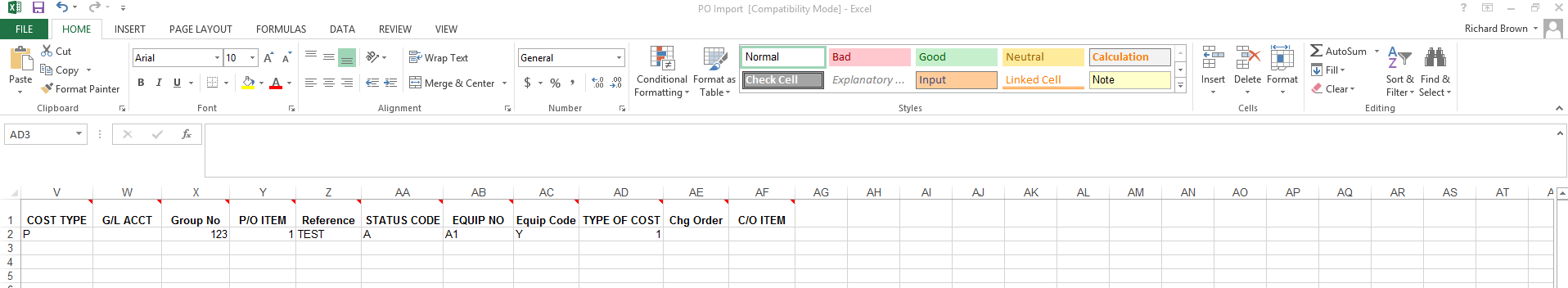 PO ImportImport > Purchasing Import > Purchasing Import Template
PO ImportImport > Purchasing Import > Purchasing Import Template
1. Select Table Name, Template Name and Has Column Headings.
2. Select Add.
PO ImportImport > Purchasing Import > Purchasing Import Template
Select File to Import
PO ImportImport > Purchasing Import > Purchasing Import TemplateUpload
PO ImportImport > Purchasing Import > Purchasing Import TemplateMessage
PO Import EditImport > Purchasing Import > Purchasing Import Edit
PO Import EditImport > Purchasing Import > Purchasing Import Edit